Druhý cudzí jazyk
Ponúkame :
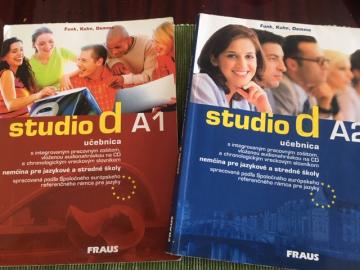 Nemecký jazyk

Ruský jazyk

Francúzsky jazyk 


3 hodiny týždenne počas celého štúdia
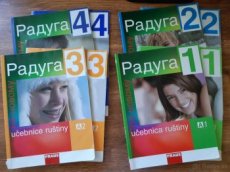 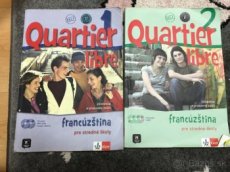 Naším cieľom je :
rozvíjať všetky štyri rečové zručnosti: počúvanie a čítanie s porozumením, ústny a písomný prejav
dorozumieť sa v bežných situáciách každodenného života
porozumieť jednoduchým hovoreným a písaným textom a vedieť takéto texty aj vytvoriť
osvojiť si cudzí jazyk na úrovni B1 podľa Spoločného európskeho referenčného rámca pre jazyky a získať tak lepšie šance pri uplatnení sa na domácom aj zahraničnom trhu práce
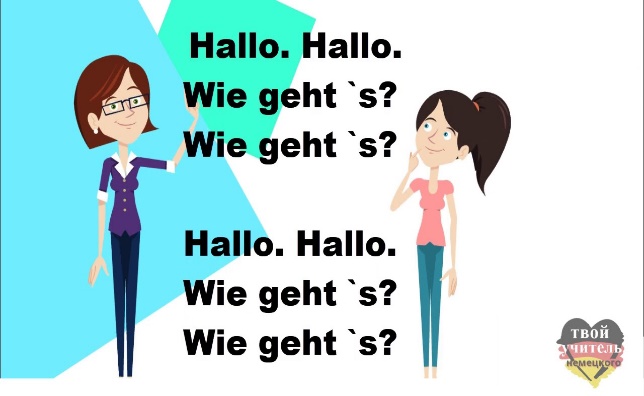 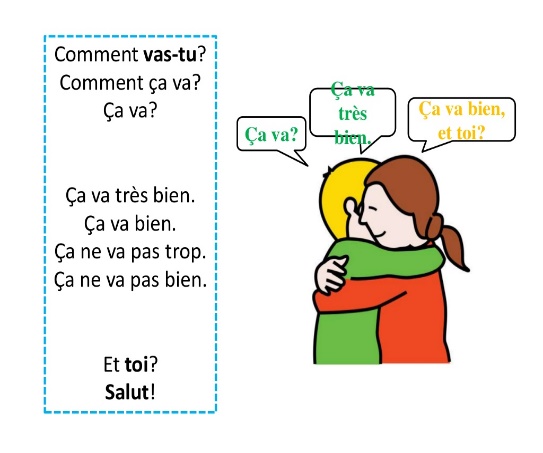 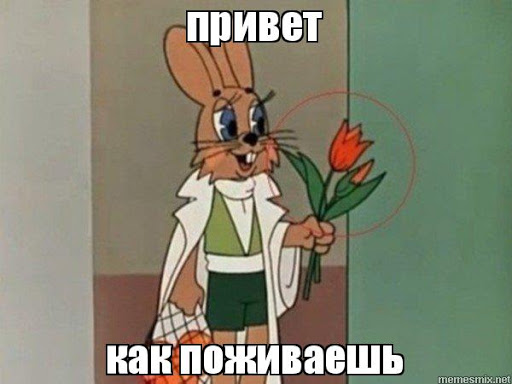 Učebne :
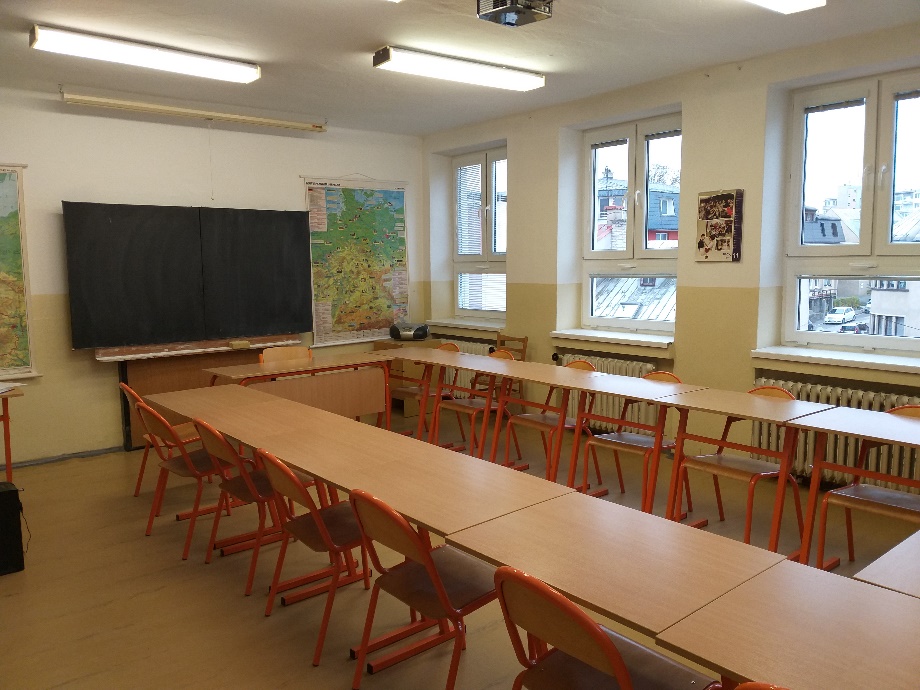 Jazyková učebňa
Jazykové laboratórium
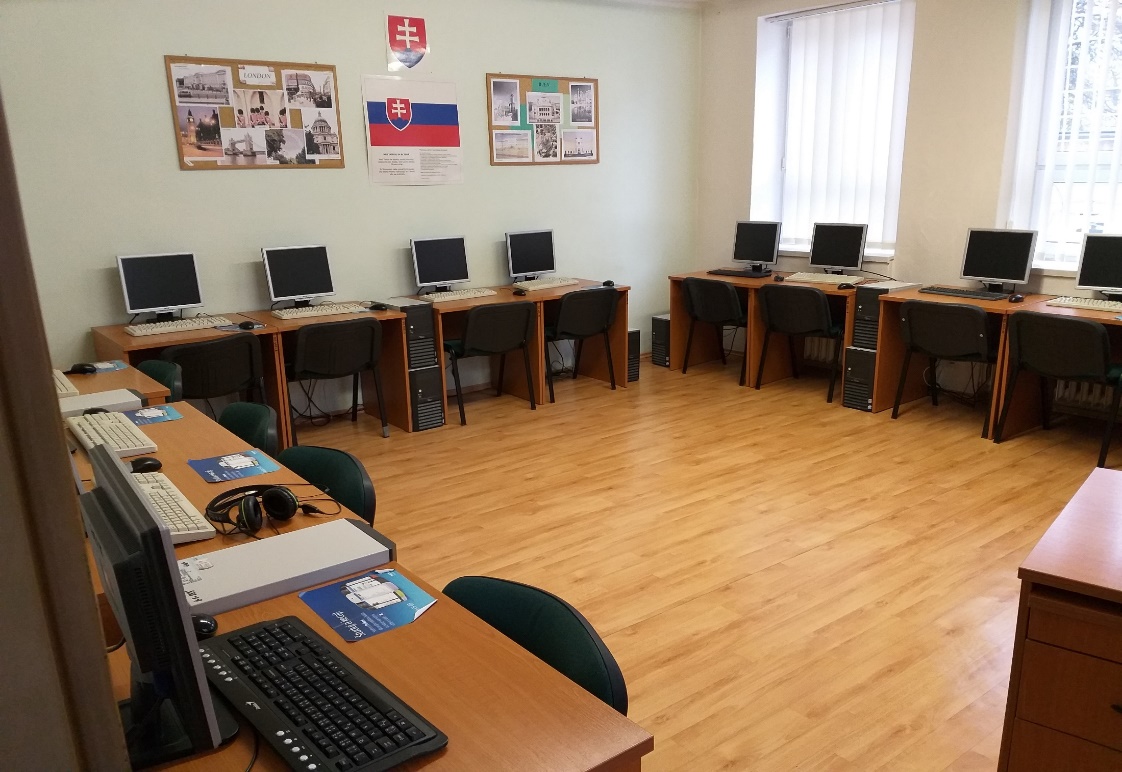 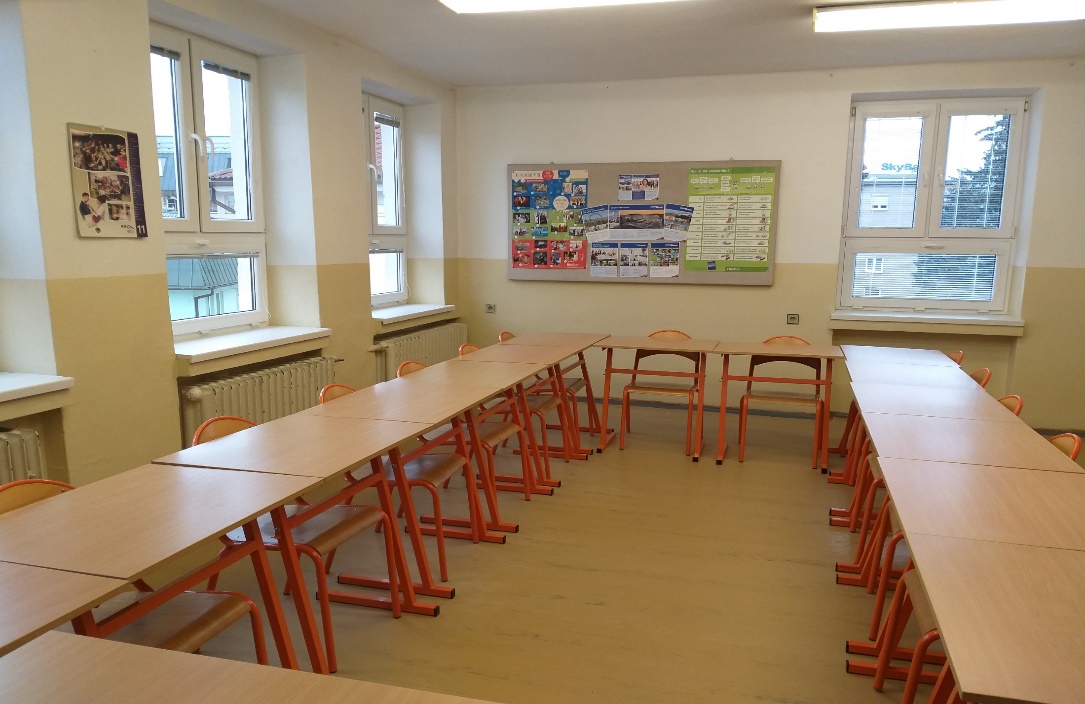 Aktivity v rámci vyučovania :
interaktívne cvičenia v jazykovom laboratóriu

aktivity pri príležitosti Európskeho dňa jazykov

súťaž prezentácií v nemeckom jazyku
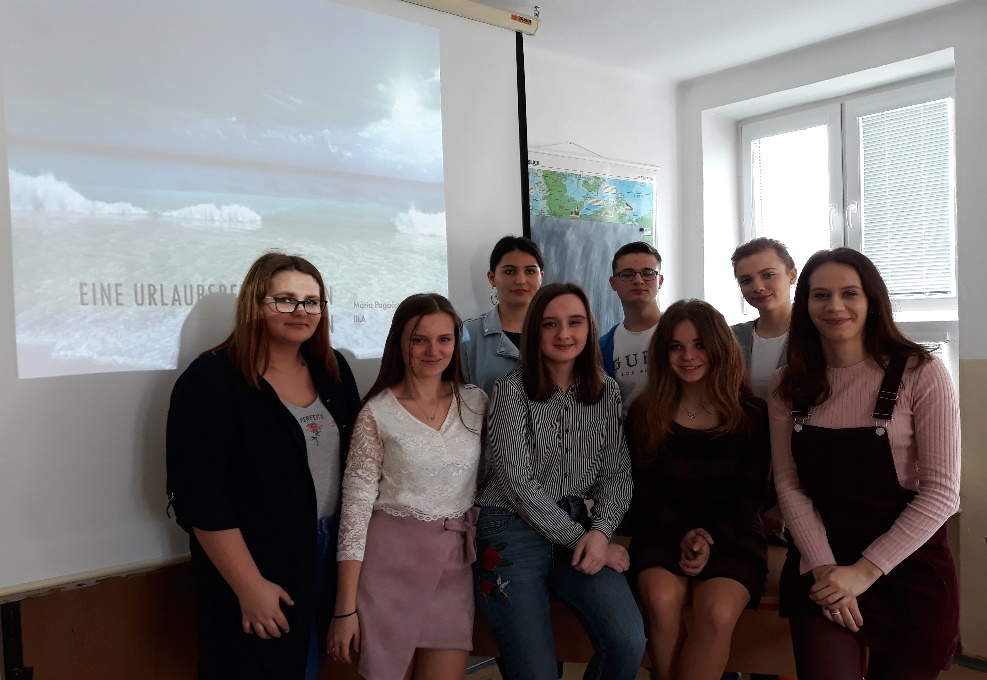 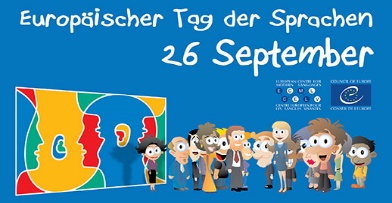 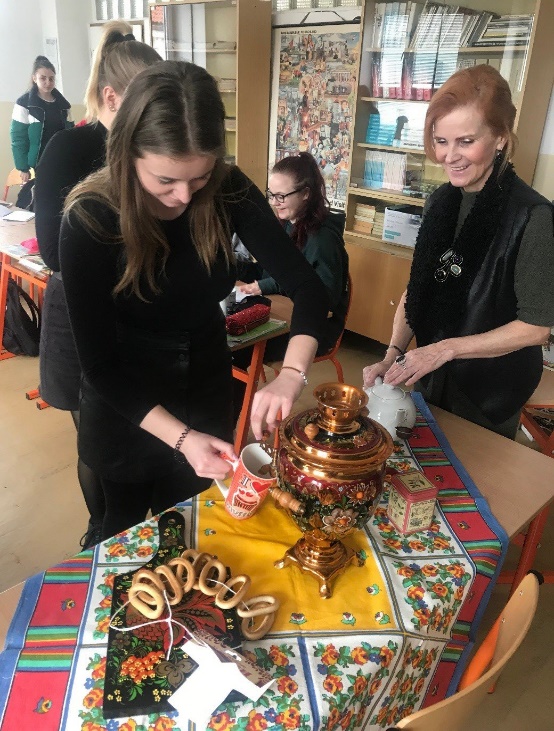 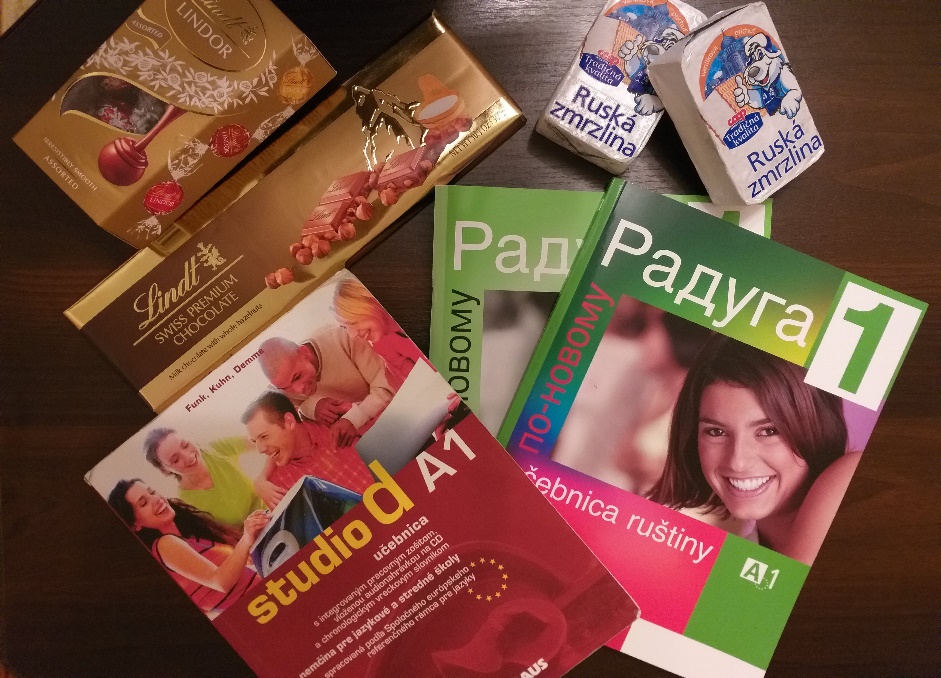 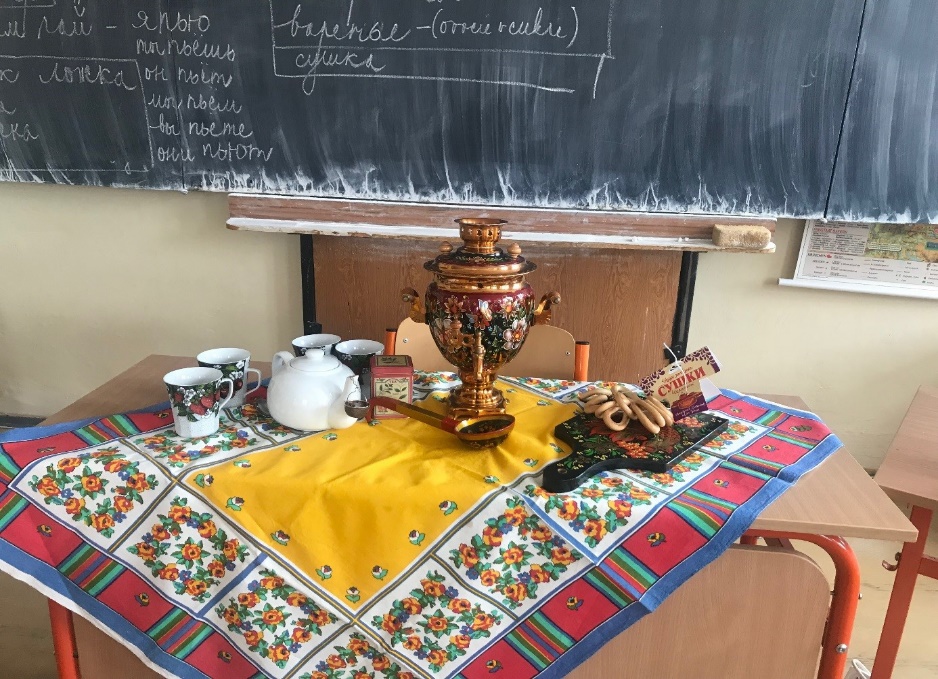 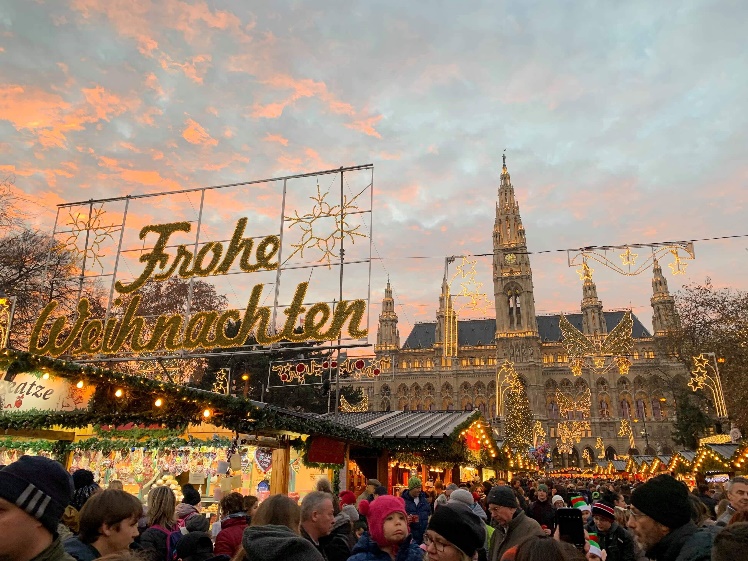 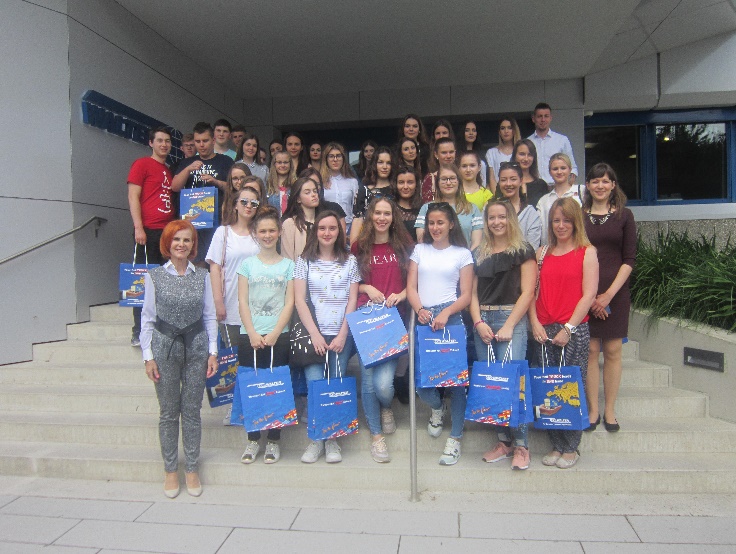 Exkurzie :                                                     WIEN                                                                                          PARIS                                                                                           MOCKBA
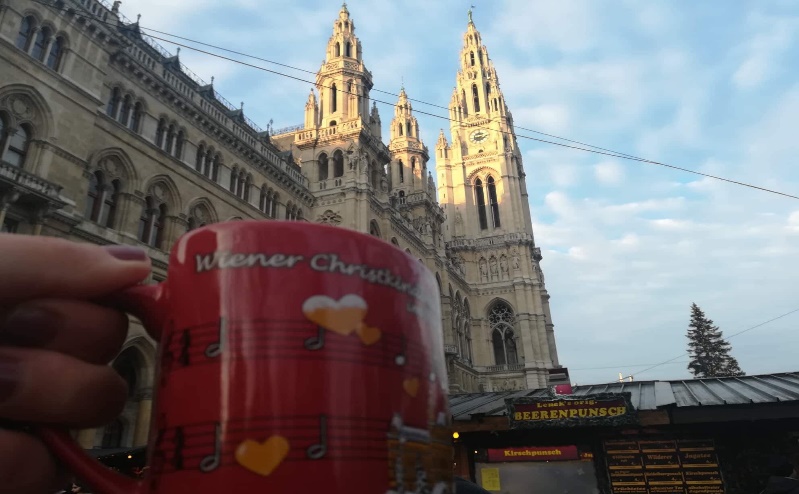 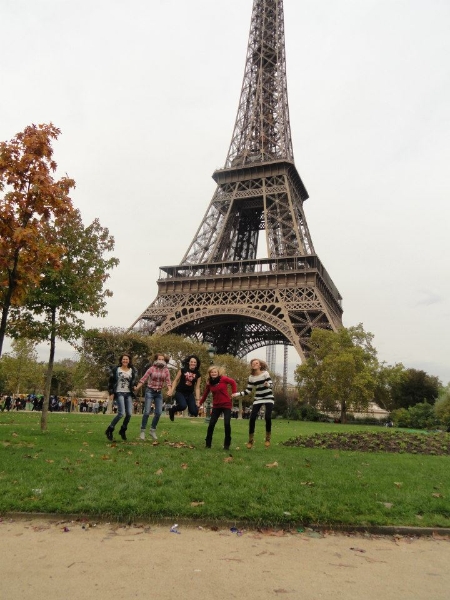 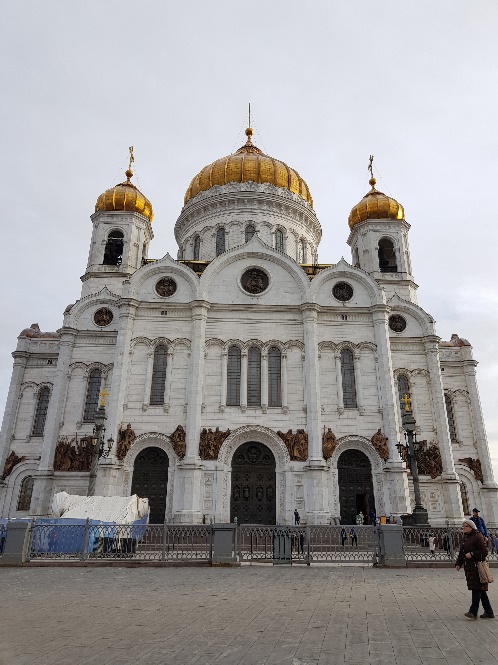 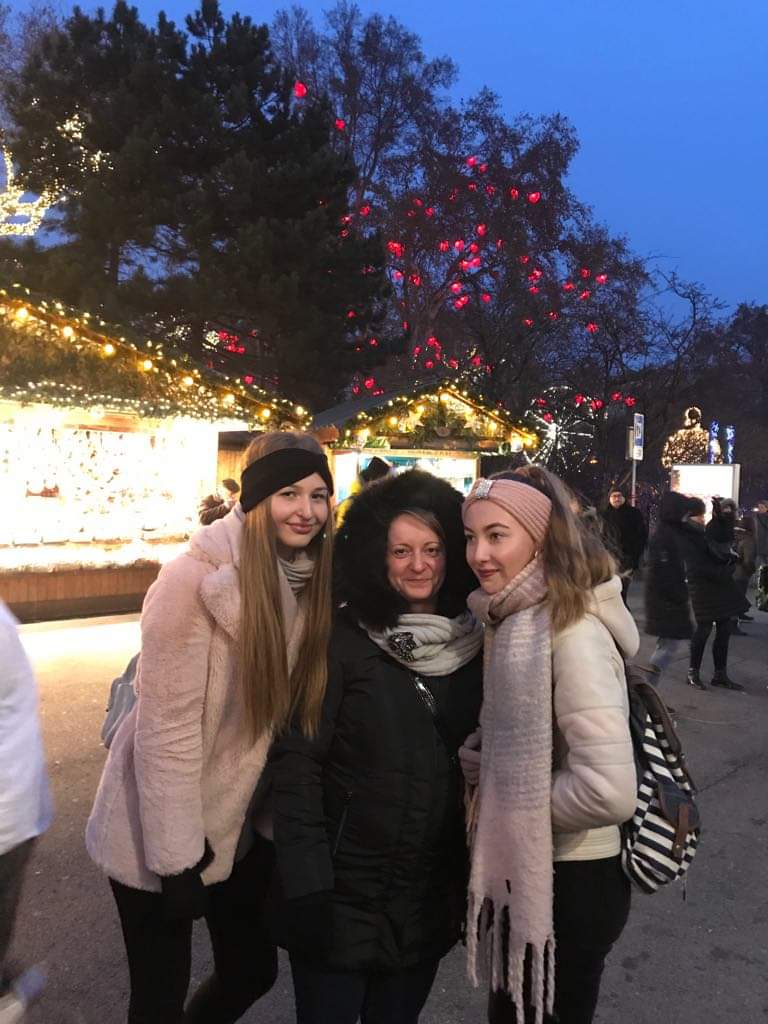 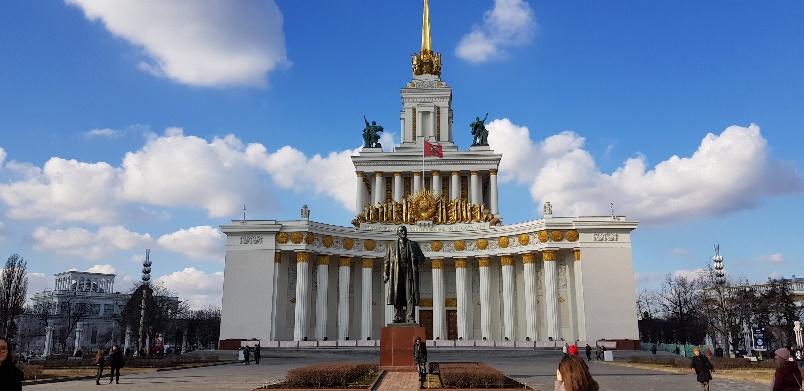